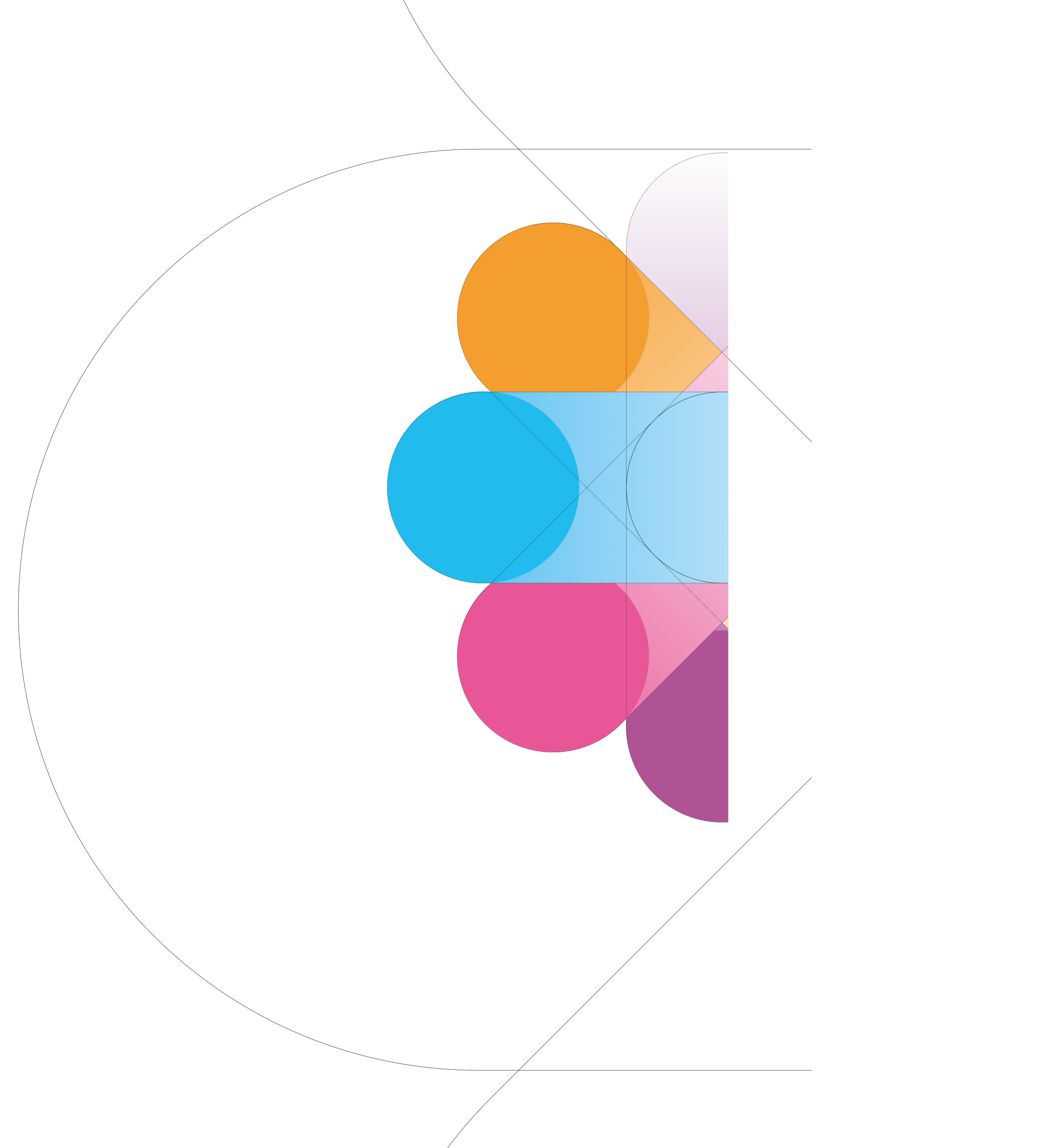 Rolbeschrijving Samenwerkings-coördinator
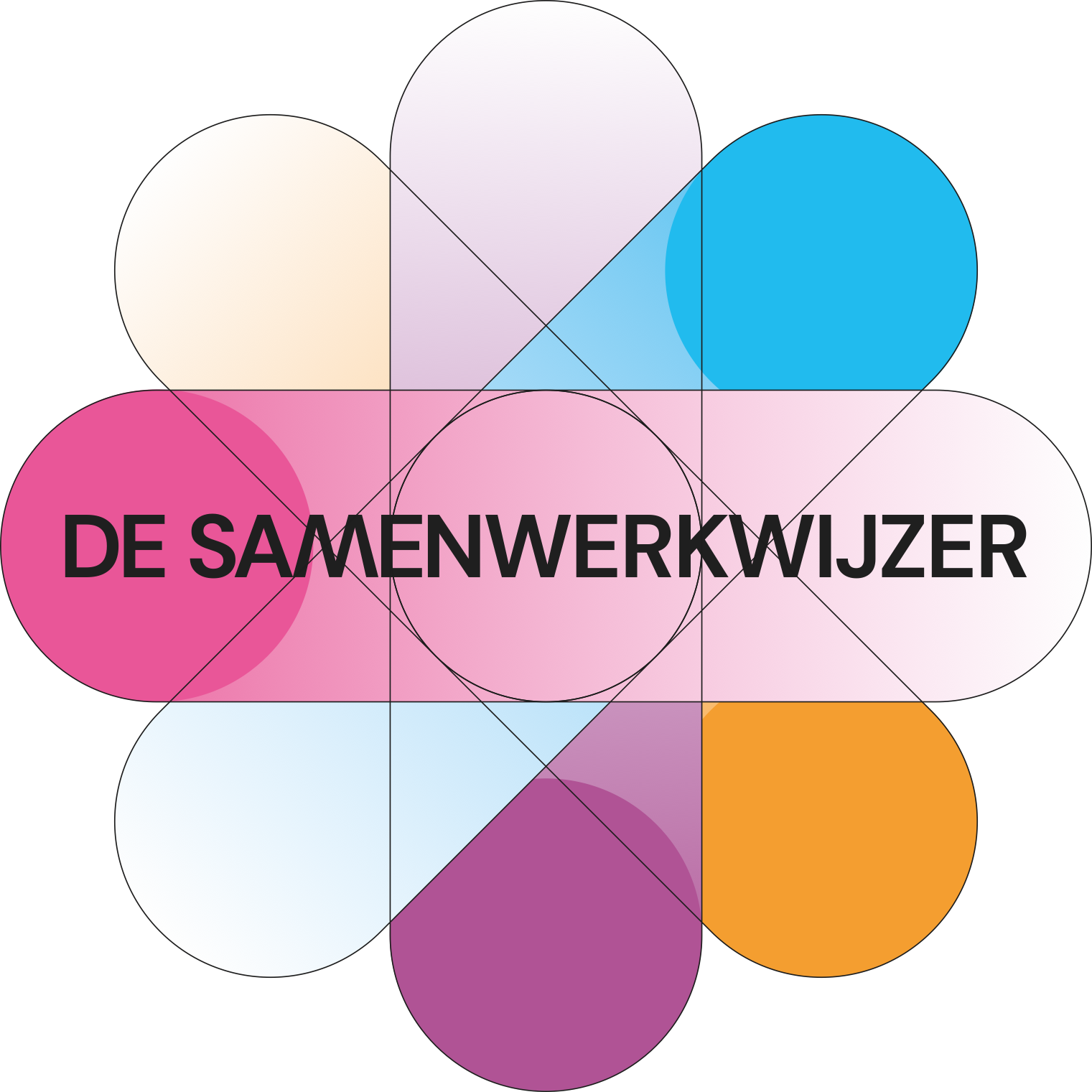 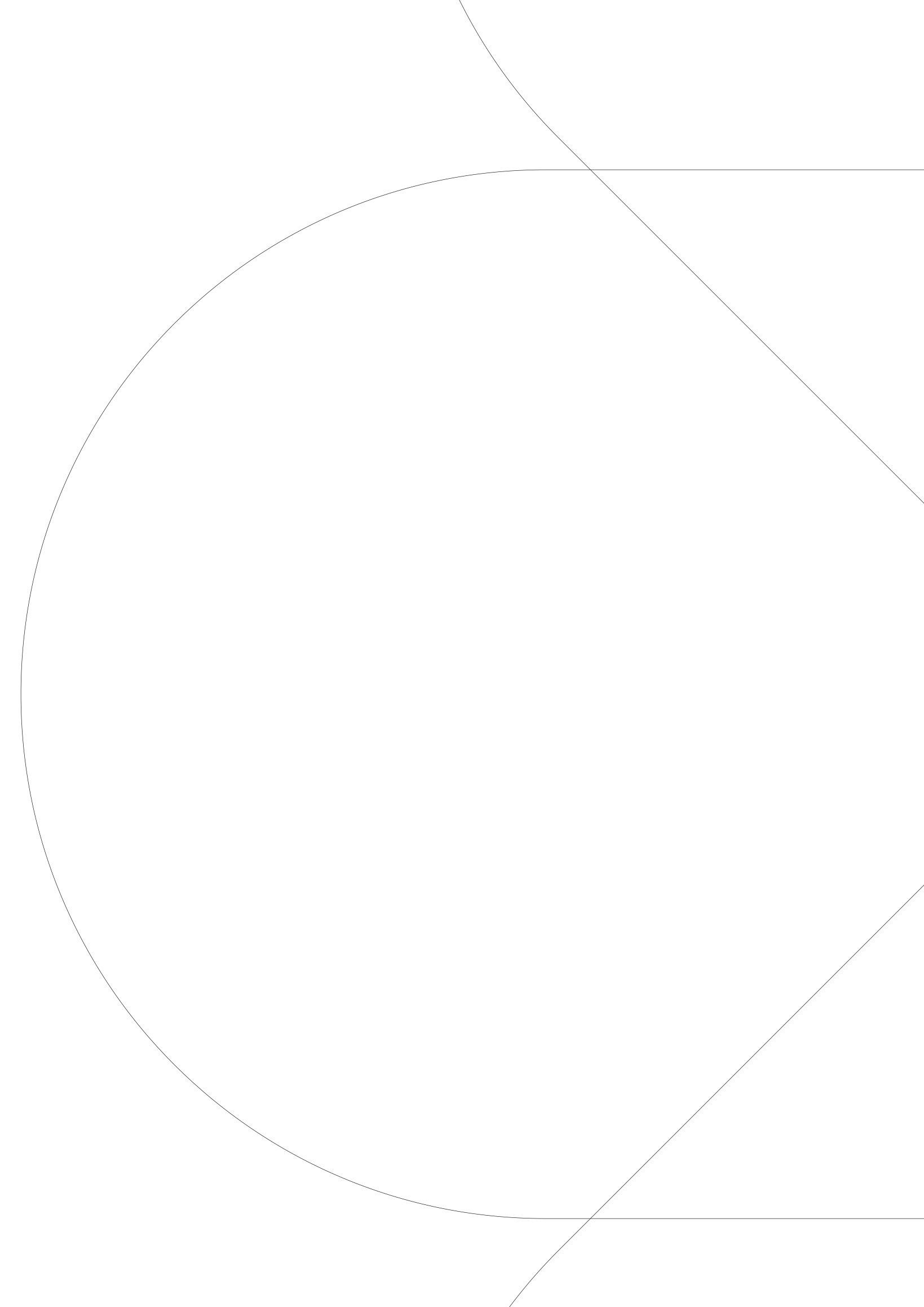 Rolbeschrijving Samenwerkingscoördinator
De Samenwerkingscoördinator: 
Is een onafhankelijke spin in het web binnen de opgestelde, multisectorale, samenwerking. 
Is de leider, facilitator en tevens eerste aanspreekpunt voor de stuurgroep en kernteam. 
Is een drijvende kracht voor de samenwerking; zowel bij het bij elkaar brengen van de verschillende betrokkenen, het inrichten van de processen, als de lopende werkzaamheden. 
Organiseert en faciliteert bijeenkomsten, en werkt deze uit. 
Speelt een leidende rol in het escalatieproces, en schakelt gemakkelijk tussen stuurgroep en kernteam. 
Is ambassadeur van samenwerken, zorgt voor een fijne en veilige omgeving waar vertrouwen centraal staat. 

Geadviseerde eigenschappen voor een samenwerkingscoördinator: 
Een HBO werk- en denkniveau. Thuis in beheer en onderhoud, heeft ervaring met projectmanagement en kent de wereld van ondergrondse infrastructuur. 
In staat om rol-onafhankelijk en vanuit ieders belangen in te vullen; De rol kan zowel door een interne collega als een externe deskundige worden vervuld.
Een resultaatgerichte speler, die met enthousiasme en bestuurlijke sensitiviteit uiteenlopende belangen kan behartigen.
Zeer goede adviserende en communicatieve vaardigheden. 
Flexibel, gericht op samenwerking, sparringpartner voor collega’s en een echte netwerker.
Durft hulp te vragen. De partijen achter De Samenwerkwijzer kunnen hierin adviseren.
Samenwerkings-
coördinator
Body tekst